Component Development
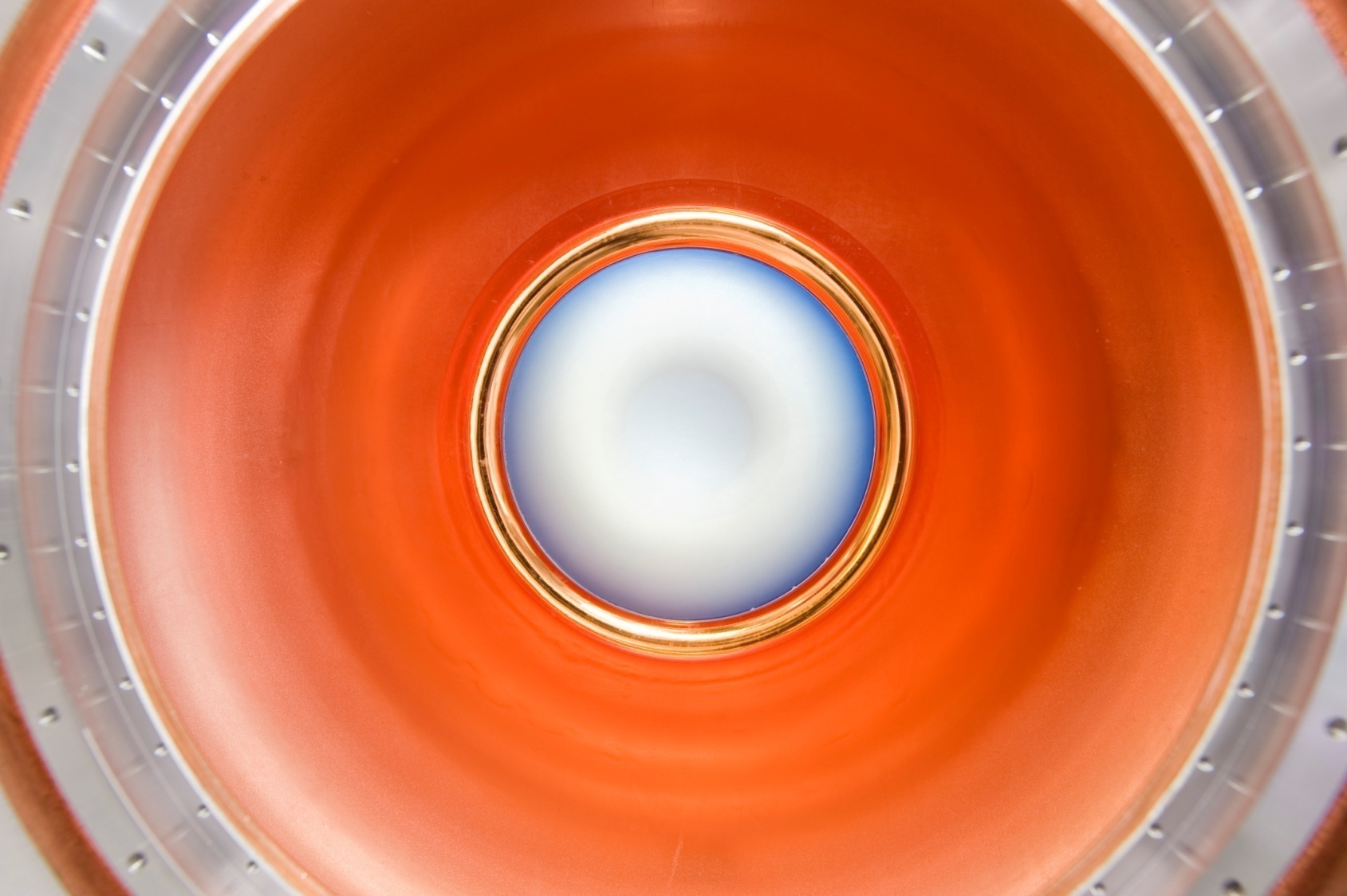 Alan Bross
MAP Winter Meeting, 3/4/2012
1
Outline
Program Overview
Progress & goals
Plans
Summary
Alan Bross
MAP Winter Meeting, 3/4/2012
2
Component Development L2  Organization
Normal Conducting RF
Derun Li, LBNL, RF scientist for the MuCool program
Superconducting RF
Don Hartill, Professor Cornell University 
Magnets
John Tompkins, Deputy Head Fermilab (TD) Magnet Systems Department
Targets and Absorbers
Kirk McDonald, Princeton University & co-spokesperson of the MERIT experiment
MuCool Test Area Coordinator
Yagmur Torun, Professor Illinois Institute of Technology
Alan Bross
MAP Winter Meeting, 3/4/2012
3
Primary Goals
Establish the viability of the concepts and components that will be used in the design reports
Neutrino Factory Reference Design Report (NF-RDR)
Muon Collider Design Feasibility Study Report (MC-DFSR)
Establish the engineering performance parameters to be assumed in the design studies
Provide a good basis for cost estimates.
Alan Bross
MAP Winter Meeting, 3/4/2012
4
NCRF
Significant degradation in maximum stable operating gradient with applied B field
805 MHz RF Pillbox data
Curved Be windows
E parallel B
Electron current/arcs focused by B
Degradation also observed with 201 MHz cavity
Qualitatively, quite different
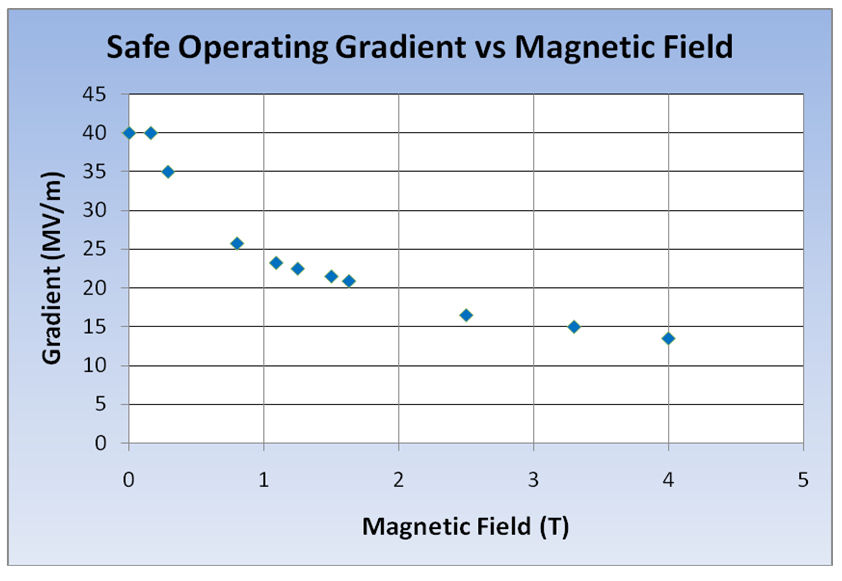 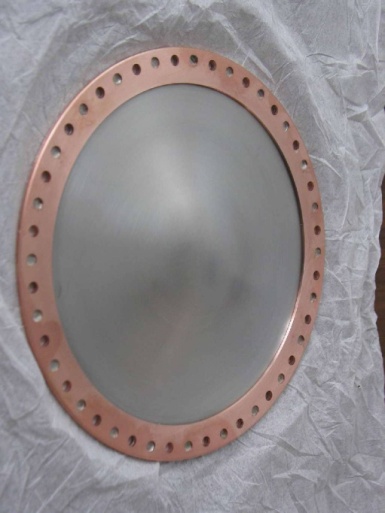 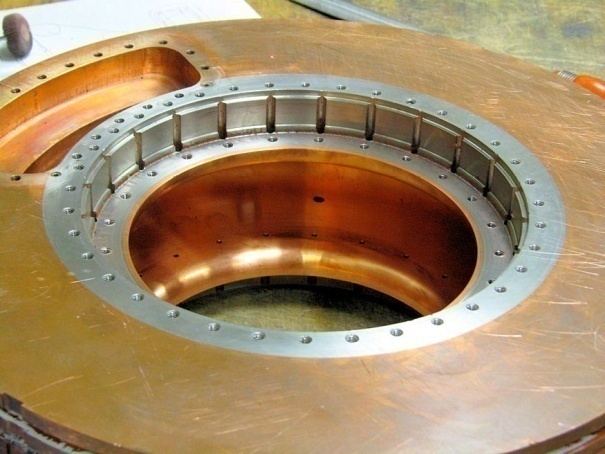 Details will be presented in RF parallel
Alan Bross
MAP Winter Meeting, 3/4/2012
5
NCRF ProgramR&D Strategy
Technology Assessment (continuation of existing multi-pronged program)
Surface Processing 	
Reduce (eliminate?) surface field enhancements, field emission
SCRF processing techniques
Electro-polishing  (smooth by removing) + HP H2O rinse
More advanced techniques (Atomic-Layer-Deposition (ALD))
Smooth by adding to surface (conformal coating @ molecular level)
Materials studies: Use base materials that are more robust to the focusing effects of the magnetic field
Cavity bodies made from Be or possibly Mo
Magnetic Insulation
Inhibit  focusing due to applied B
High-Pressure Gas-filled (H2) cavities
Vacuum
Alan Bross
MAP Winter Meeting, 3/4/2012
6
Phase I RF Program (2+ year)
Complete tests on Magnetic Insulation
Tests completed - concept dropped (DnS’d)
Materials tests: Be
Button cavity test (Y. Torun)
Be wall cavity (D. Li)
Beam tests of HP H2 filled cavity (Yonehara)
All-Seasons Cavity tests (AB)
Future
MICE 201 MHz production cavity test
New 805 MHz pillbox (Z. Li)
201 MHz tests in higher B field
Need new SC magnet - FY2014
Alan Bross
MAP Winter Meeting, 3/4/2012
7
RF Test Facility
MuCool Test Area
RF Power 
201 MHz (5MW)
805 MHz (12 MW)
Class 100 clean room
Instrumentation
Ion counters, scintillation counters, optical signal, spectrophotometer
4T SC Solenoid
250W LHe cryo-plant
400 MeV p beam line
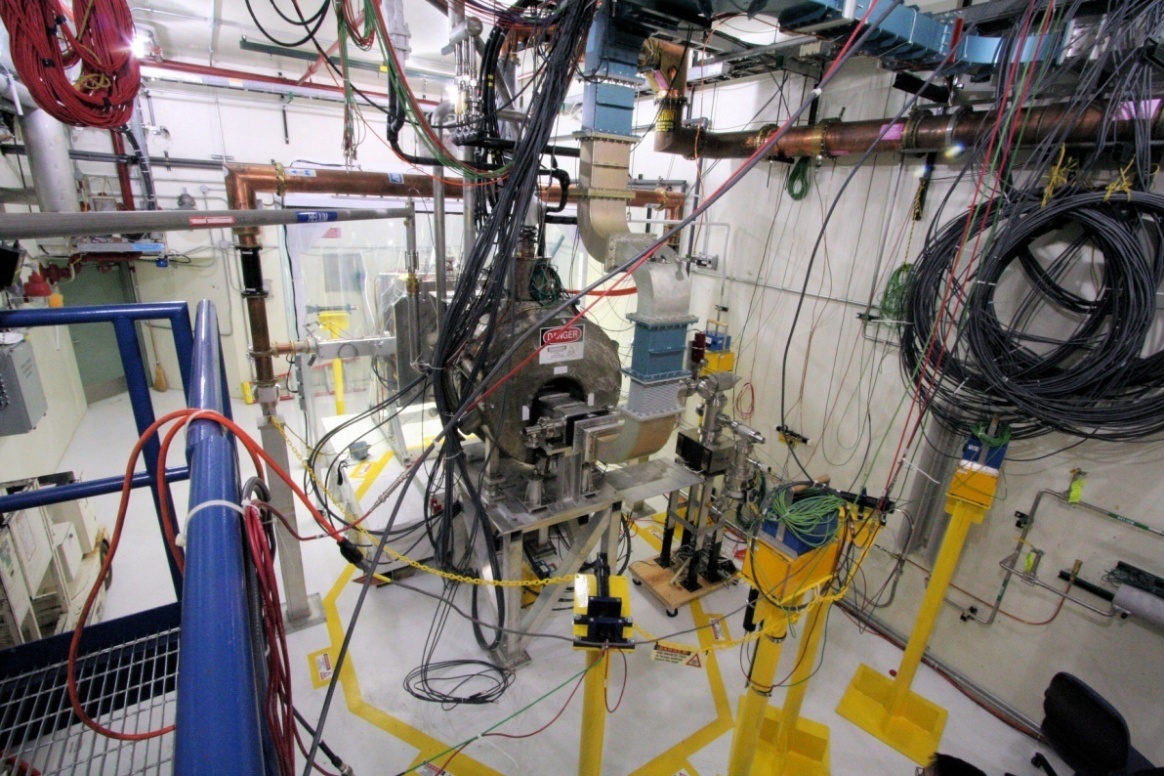 Alan Bross
MAP Winter Meeting, 3/4/2012
8
Be Button Tests
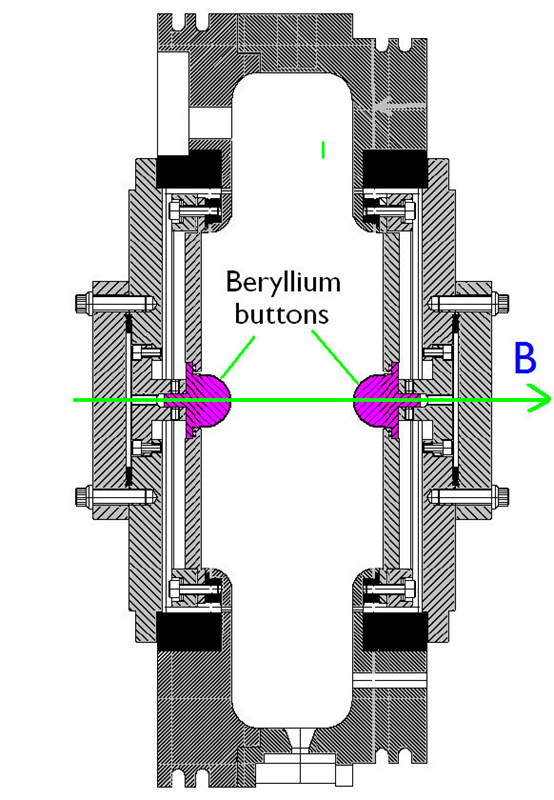 Copper
buttons
vs.
Yagmur Torun
Alan Bross
MAP Winter Meeting, 3/4/2012
9
Be-Wall Cavity
Derun Li
Alan Bross
MAP Winter Meeting, 3/4/2012
10
New 805 MHz Pillbox
Zhenghai Li
Alan Bross
MAP Winter Meeting, 3/4/2012
11
High-Pressure H2 filled Cavity
Katsuya Yonehara
Alan Bross
MAP Winter Meeting, 3/4/2012
12
All-Seasons Cavity
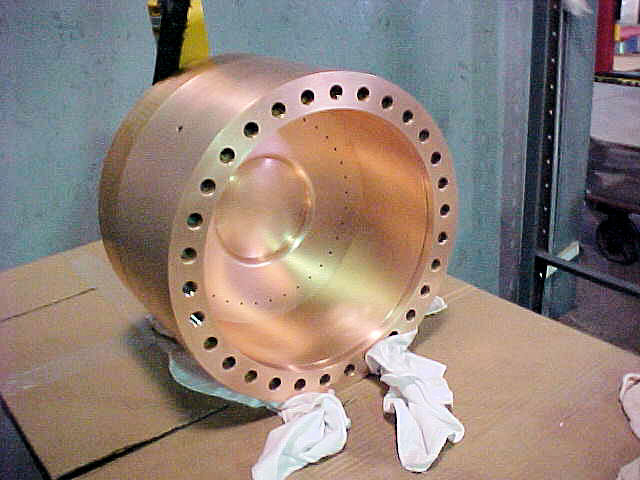 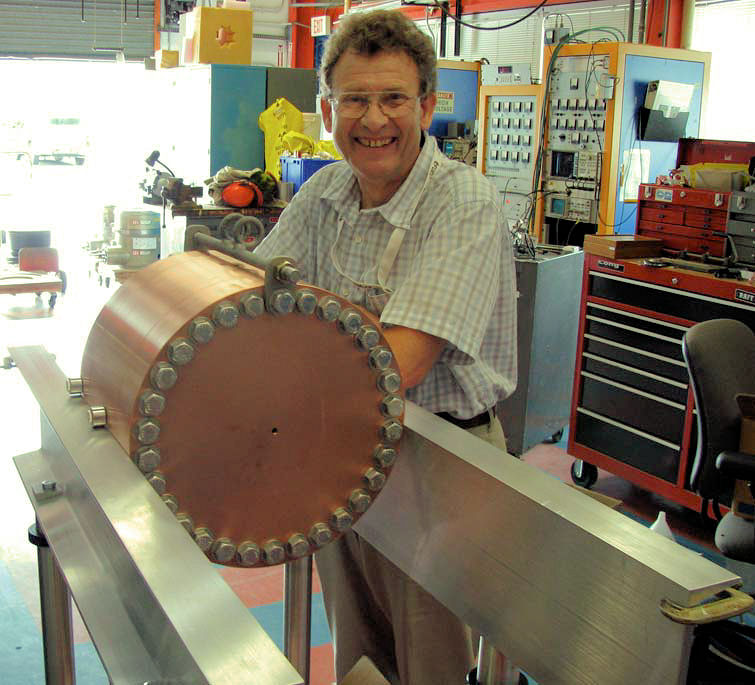 Tested at B=0 & B=3T
Two cycles: B0, B3, B0 & B3
No difference in Max Stable Op. Gradient
RF pickup did not work
Gradient  » 25 MV/m ± 5%
Paradigm shift for vacuum RF in B?
Alan Bross
MAP Winter Meeting, 3/4/2012
13
MICE 201 MHz Production Cavity Test
Ready for final assembly
in May 2012
Alan Bross
MAP Winter Meeting, 3/4/2012
14
MICE RFCClite Test in MTA
Alan Bross
MAP Winter Meeting, 3/4/2012
15
Magnet R&D - Overview
Neutrino Factory and Muon Collider accelerator complexes require magnets with quite challenging parameters

HTS solenoid R&D to assess the parameters that are likely to be achieved
What is the highest practical achievable solenoid field & what is the R&D required before these solenoids can be built?
Magnet design R&D for collider ring and IR magnets that have to deal with the expected high level of energy deposition from m decay electrons
What is the optimal design for the collider ring magnets that will enable them to operate in the presence of the decay electrons?  Paper studies only (with D&S group)
Fast Ramping Magnets utilized in rapid-cycling synchrotron for final acceleration for the MC
Alan Bross
MAP Winter Meeting, 3/4/2012
16
Magnet R&D – HTS
HTS Solenoid
Develop functional specifications for the high field solenoid & perform tests
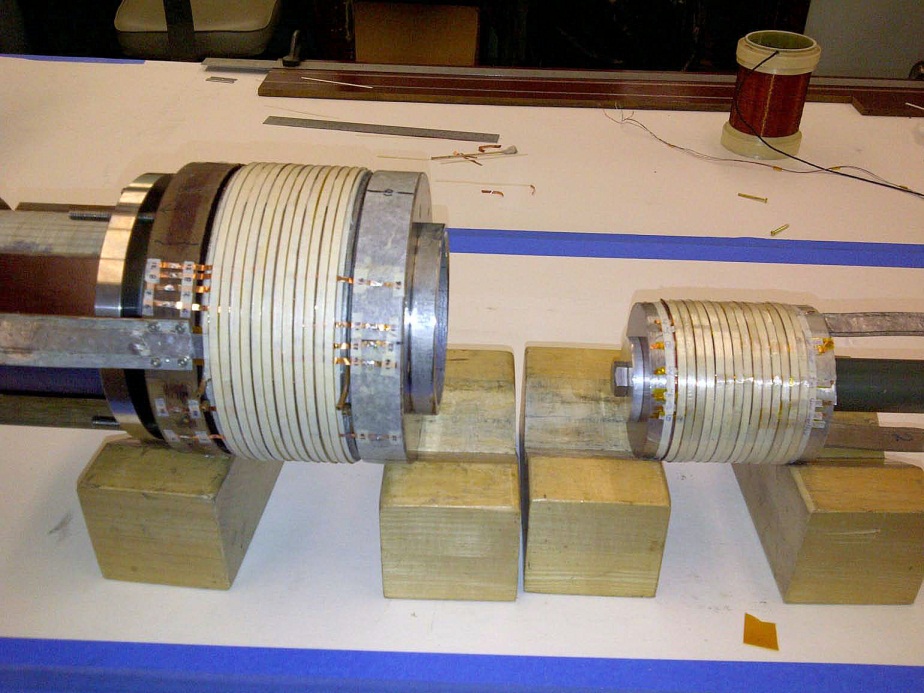 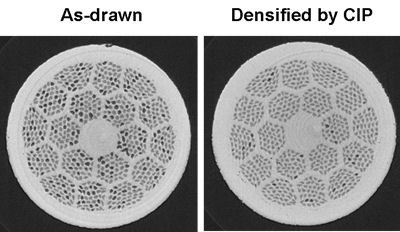 HTS conductor cable R&D
Tengming Shen
HTS pancake magnet tests
Ramesh Gupta
Alan Bross
MAP Winter Meeting, 3/4/2012
17
Magnet R&D  mCollider Ring & Acceleration
Collider Ring Magnets (A. Zlobin)
Produce effective conceptual designs for
IR quads & dipoles
Collider ring dipoles and quads
Fast Ramping Magnets (400 Hz) (D. Summers)
Building prototypes with goal to produce 30 cm test magnets
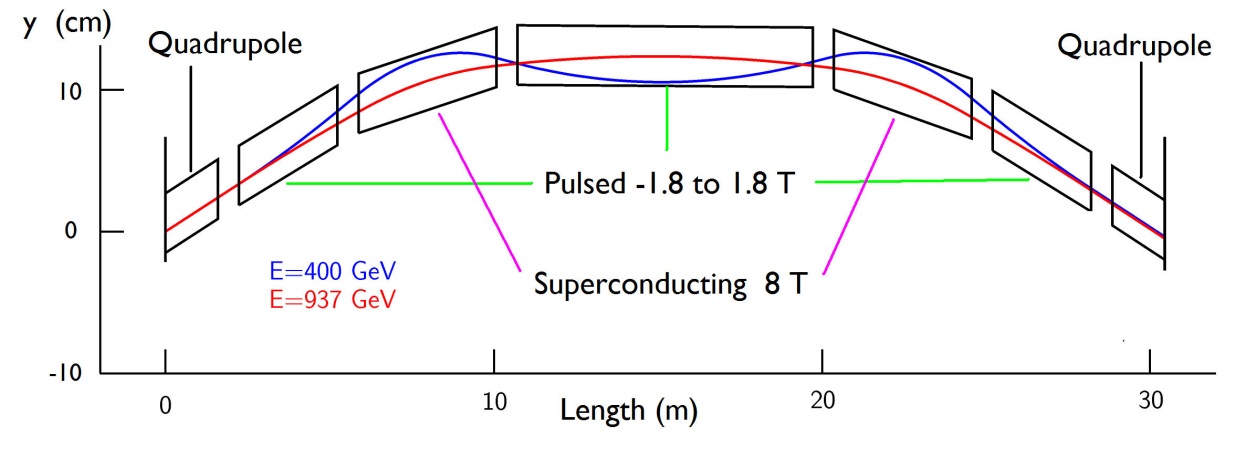 Alan Bross
MAP Winter Meeting, 3/4/2012
18
400 Hz prototype
Alan Bross
MAP Winter Meeting, 3/4/2012
19
Targetry
This year has been primarily limited to paper studies
Nozzel & jet (Y. Zhan)
MHD Simulations (R. Samulyak)
Particle production (X. Ding)
Energy management (N. Souchlas)
Magnet configurations (R. Weggel)
Alan Bross
MAP Winter Meeting, 3/4/2012
20
Component Development RF Plans/Milestones
Alan Bross
MAP Winter Meeting, 3/4/2012
21
Component Development Magnet Plans/Milestones
Alan Bross
MAP Winter Meeting, 3/4/2012
22
Component Development Targetry Plans/Milestones
Alan Bross
MAP Winter Meeting, 3/4/2012
23
Summary
The RF program continues a multi-pronged attack on the technology
The MTA is now a smoothly running facility that is unique in the world
Magnetic Insulation (voted off the island)
Materials studies
SCRF processing
Cavity materials (Be)
High-pressure H2 filled RF exposed to p beam
Continuing 201 MHz program
MICE production single-cavity test system
Future studies @ higher B field
Alan Bross
MAP Winter Meeting, 3/4/2012
24
Summary II
Magnet program is primarily addressing cooling issues
Final cooling via very-high-field HTS solenoids
But also addresses the other critical magnet issues for the MC complex 
Ring magnets
Open-plane dipoles, quads, etc
Acceleration
Fast-ramping magnets
Targetry has mostly been limited to paper studies due funding limitations.
Alan Bross
MAP Winter Meeting, 3/4/2012
25
END
Now lets gone on to the“Meat”
Well, coffee first
Alan Bross
MAP Winter Meeting, 3/4/2012
26